Almacenamiento
Estanterías de 
Angulo Ranurado
Permiten:
Mayor almacenamiento
Rápida identificación
Facilidad de señalización
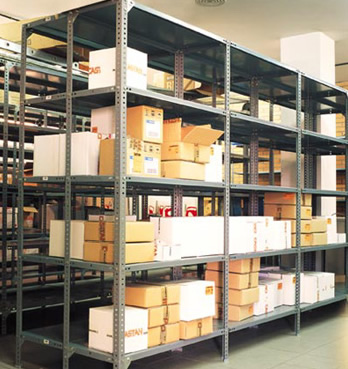 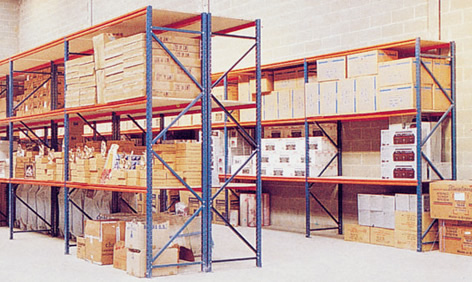 Almacenamiento
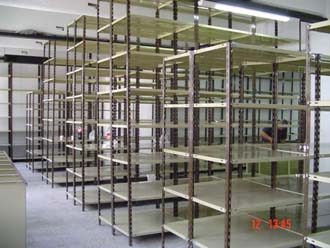 RECOMENDACIONES:

Separar Áreas:

Moldes

Materia Prima

Inventario Producto terminado.

Transportar el producto en proceso por lotes en cajas, que los diferencien.
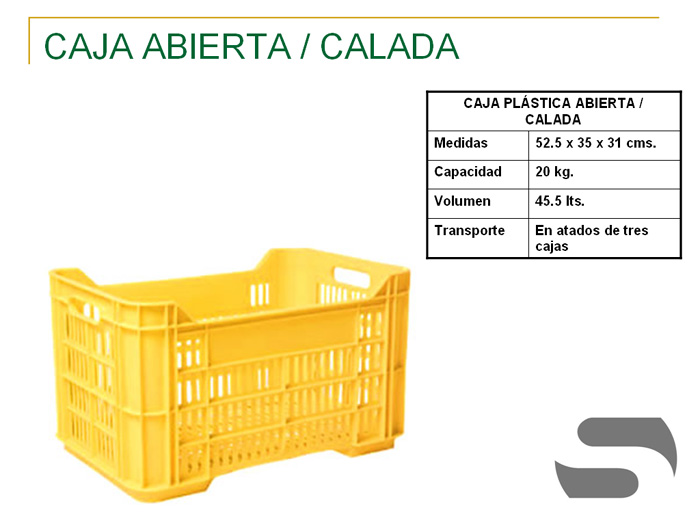 Disposición de herramientas
Recomendaciones

Establecer tableros demarcados para herramientas comunes
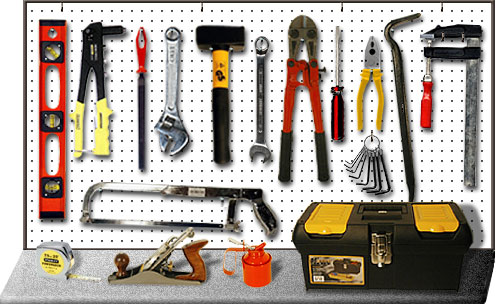 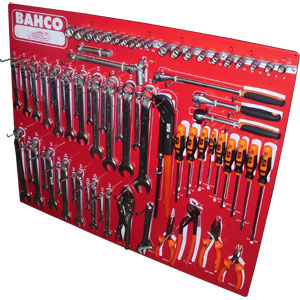 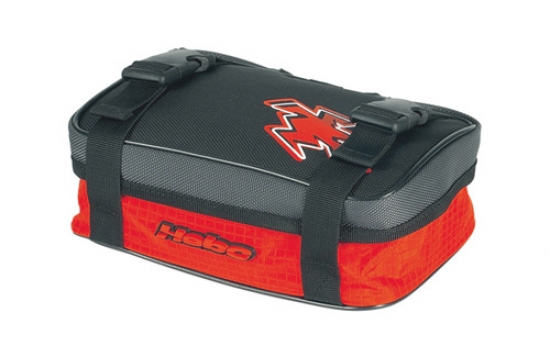 Bolsas personales para los puestos de trabajo